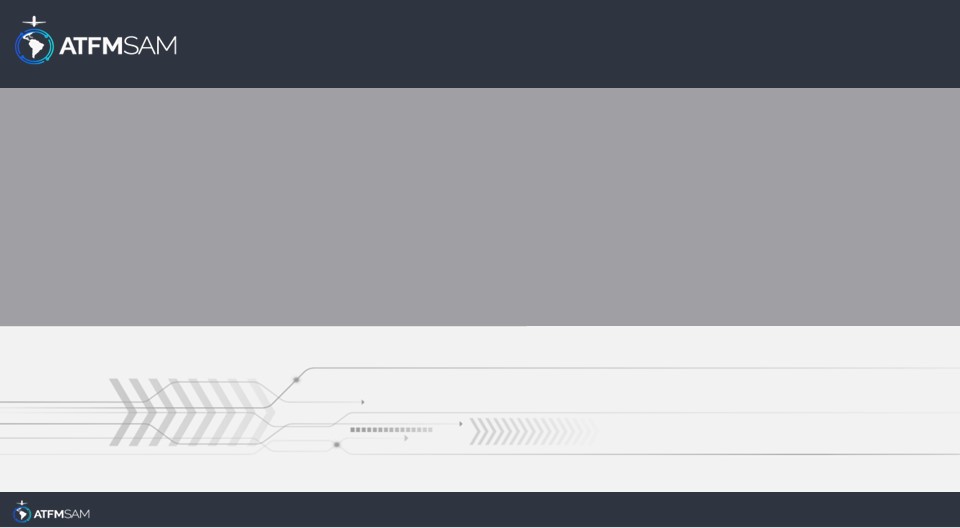 PDA - CHILE  16/07/2025
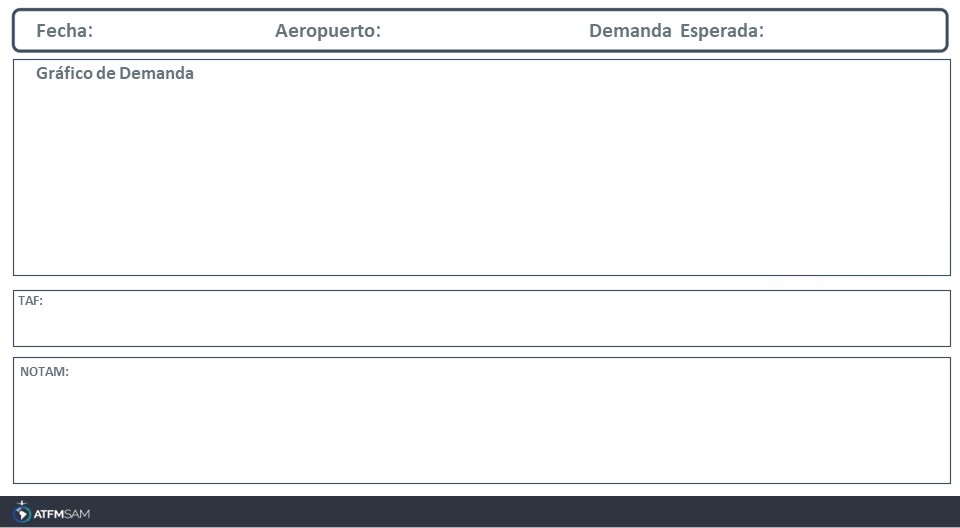 16/07/2025
SCEL
BAJA
VMC
IMC/MET adversa
Majo mínimos / Cerrado
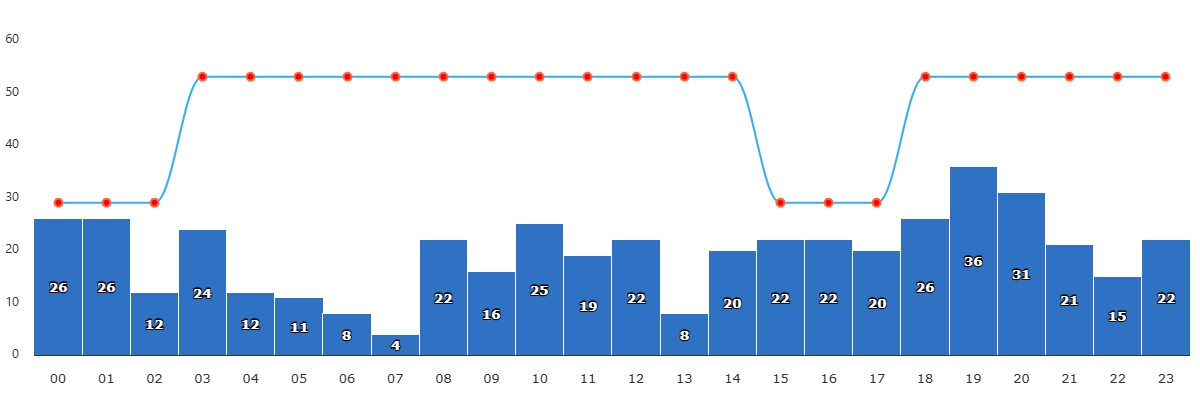 TAF SCEL 151000Z 1512/1612 VRB02KT 0500 FG NSC TX11/1519Z TNM00/1610Z BECMG 1515/1517 3000 BR BECMG 1517/1519 18008KT 7000 NSW BECMG 1600/1602 32004KT 4000 HZ TEMPO 1606/1612 VRB02KT 2000 BR
SCEL - RWY 17L/35R CLSD EXCEPT LVP IS ACT CREATED: 02 Jul 2025 20:39:00 SOURCE: SCSCYNYX start: 2025-07-15T12:00:00.000Z - End: 2025-07-15T14:00:00.000Z SCEL - RWY 17L/35R CLSD EXCEPT LVP IS ACT CREATED: 02 Jul 2025 20:39:00 SOURCE: SCSCYNYX start: 2025-07-16T13:00:00.000Z - End: 2025-07-16T15:00:00.000Z
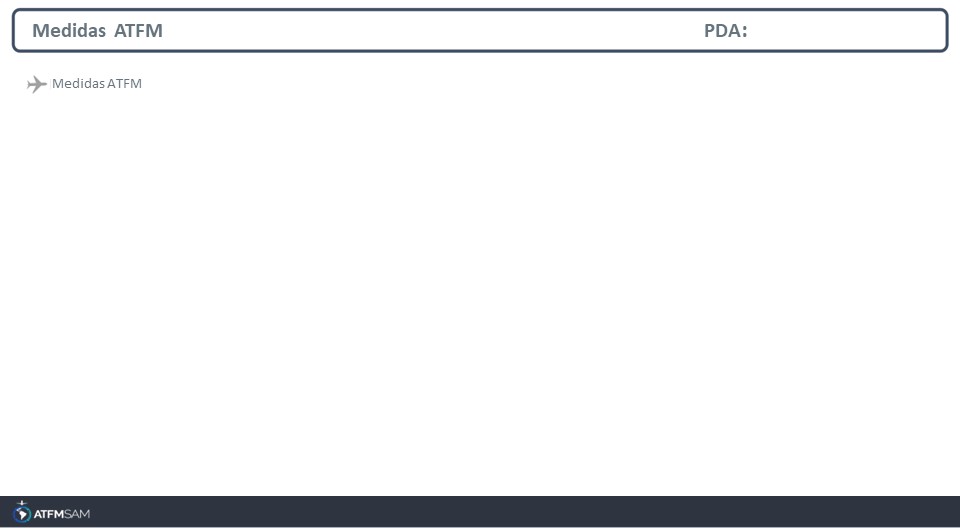 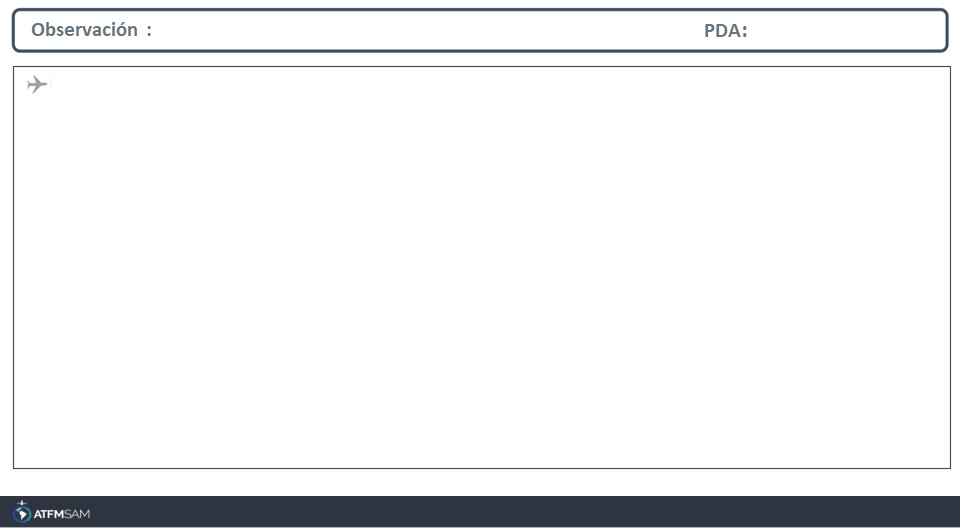 JMP